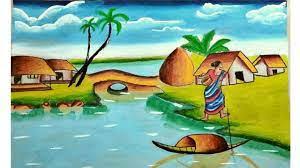 সবাইকে
         আজকের 
                      পাঠে 
                                স্বাগতম
শিক্ষক পরিচিতি
মেহেদী হাসান রাজীব
সহকারি শিক্ষক
চর নীলক্ষি সরকারি প্রাথমিক বিদ্যালয়
কাপাসিয়া, গাজীপুর। 
মোবাইলঃ ০১৯১৪৬৯৪৭৬৪
ইমেইলঃ mhrazib735@gmail.com
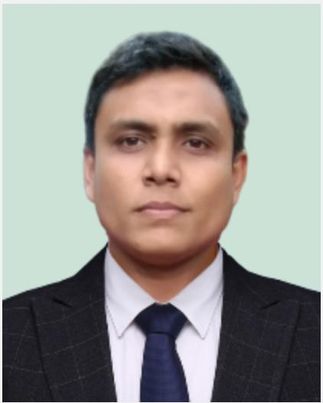 পাঠ পরিচিতি
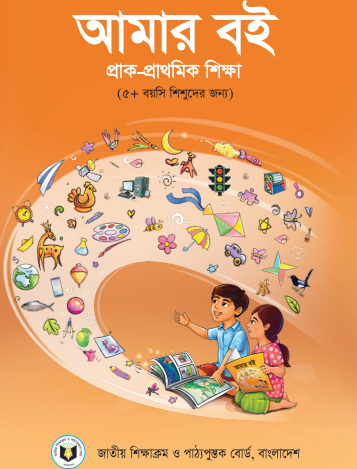 আমার বই 
প্রাক-প্রাথমিক শ্রেণি 
বিষয়ঃগণিত  
সংখ্যার ধারণা 
২০
শিখন ফল
৫.১.৩  বাস্তব ও অর্ধবাস্তব উপকরণ গণনা করতে পারবে।
৫.১.৪ সংখ্যা প্রতীক সনাক্ত করতে পারবে।
৫.১.৯ ‘১-২০’ পর্যন্ত সংখ্যা লিখতে পারবে।
চল ছবি দেখে গণনা করি
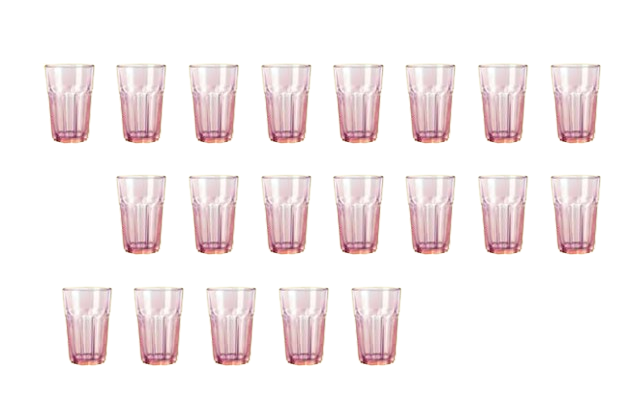 ১
৪
৩
৫
২
৬
৭
৮
১৫
১৩
১৪
১২
১১
১০
৯
২০
১৯
২০
১৬
১৮
১৭
সংখ্যা
২০
আমার বইয়ের ১৪৫ পৃষ্টা খোল
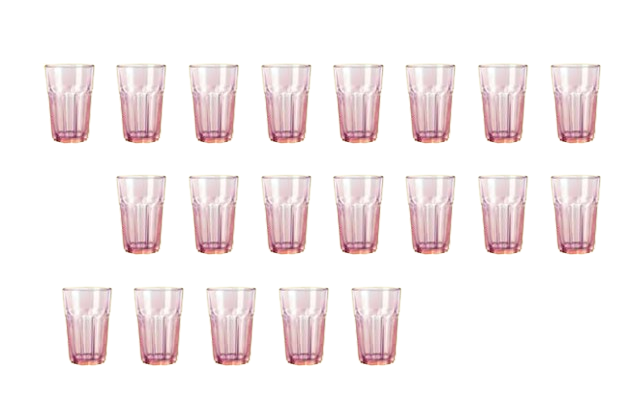 ২০
এসো সংখ্যা ১৯ বোর্ডে অনুশীলন করি
২০
সংখ্যা লিখি
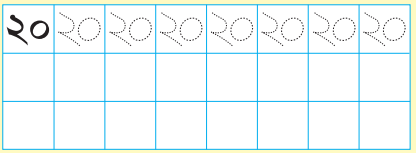 ধন্যবাদ
সবাইকে